A theory of tropical orographic precipitation
Nicolas, Q., & Boos, W. R. (2022). A Theory for the Response of Tropical Moist Convection to Mechanical Orographic Forcing, Journal of the Atmospheric Sciences, 79(7), 1761-1779., doi:10.1175/JAS-D-21-0218.1
Objective
Spatial patterns of tropical rainfall are strongly influenced by mountains. This study aimed to derive a simple theory for seasonal-mean convective precipitation over a mountain in the presence of a background wind.
Approach
Bridge classical mountain wave theory with modern closures for convective precipitation, and use idealized numerical modeling to test the theory.
Impact
This study sheds light on the physical processes that set mean precipitation rates in the vicinity of tropical mountains, including broad rain shadows and upstream rain enhancements. The modulation of lower-free-tropospheric moisture and temperature by orographically-forced gravity waves is shown to be a dominant control on rainfall.
This applies to many regions throughout the tropics, including (but not limited to) the western coasts of India and Myanmar, and several islands in the Maritime continent.
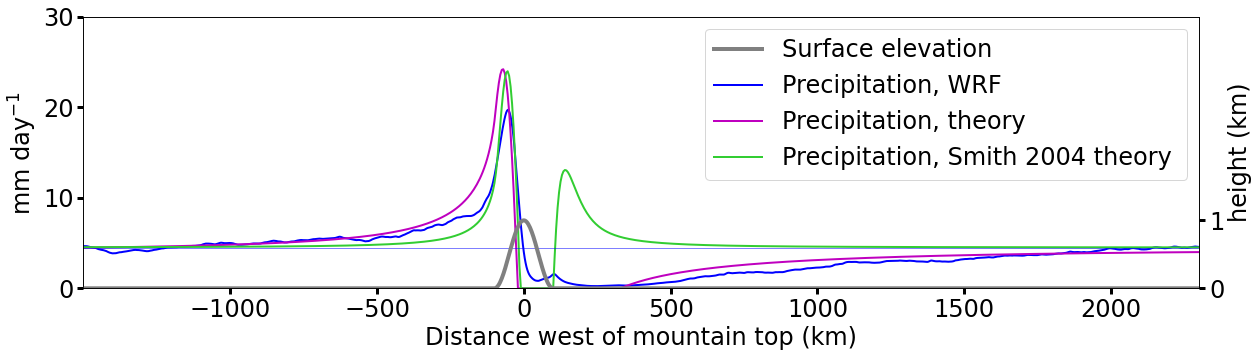 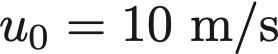 Profiles of mean precipitation rates over a 1000 m high mountain in the presence of a 10 m/s background wind. The blue line indicates mean precipitation from a convection-permitting simulation with fixed sea-surface temperature, representative of mean tropical conditions. The green line shows precipitation from a widely-used theory initially developed for midlatitude regions. The magenta line shows the result from the new theory.